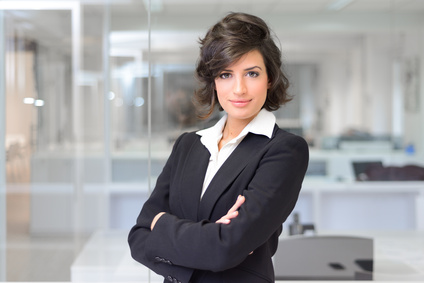 Nathalie VINCENT
Titolo della posizione
Competenze
Amministrazione
Affari
Marketing
Lorem ipsum dolor sit amet, consectetur adipiscing elit. Morbi tristique sapien. 
Lorem ipsum dolor sit amet, consectetur adipiscing elit. Morbi tristique sapien. 
Lorem ipsum dolor sit amet, consectetur adipiscing elit. Morbi tristique sapien.
Lorem ipsum dolor sit amet, consectetur adipiscing elit. Morbi tristique sapien. 
Lorem ipsum dolor sit amet, consectetur adipiscing elit. Morbi tristique sapien.
Lorem ipsum dolor sit amet, consectetur adipiscing elit. Morbi tristique sapien. 
Lorem ipsum dolor sit amet, consectetur adipiscing elit. Morbi tristique sapien. 
Lorem ipsum dolor sit amet, consectetur adipiscing elit. Morbi tristique sapien.
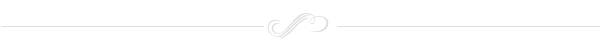 Esperienza
Formazione
2004: Università – Città – Laurea Lorem ipsum dolor sit amet, consectetur adipiscing elit. Morbi tristique sapien.

2002: Università – Città – Laurea                                          Lorem ipsum dolor sit amet, consectetur adipiscing elit. Morbi tristique sapien.
Lingue
Personalità
Telefono: 000 111 333 - @: name@mail.com - Indirizzo: 12 Street Name, Roma